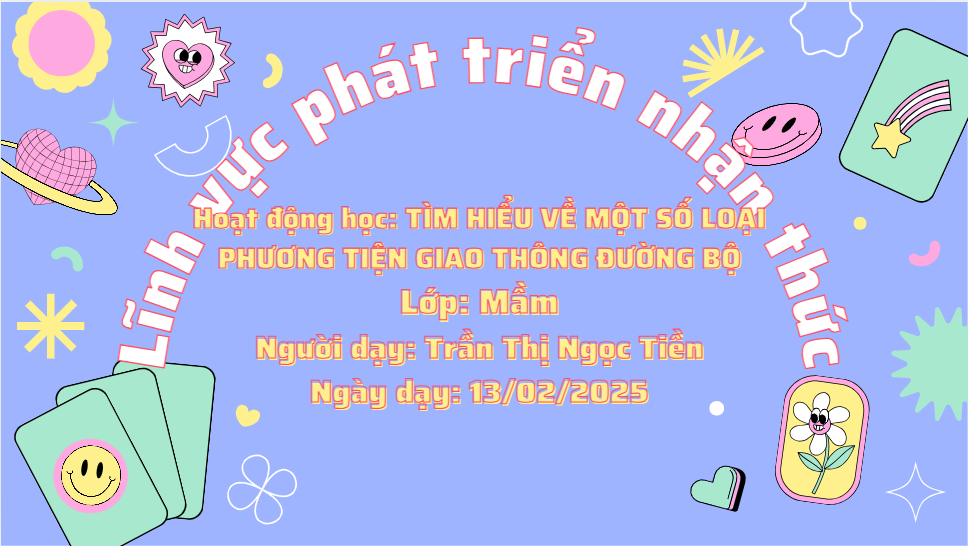 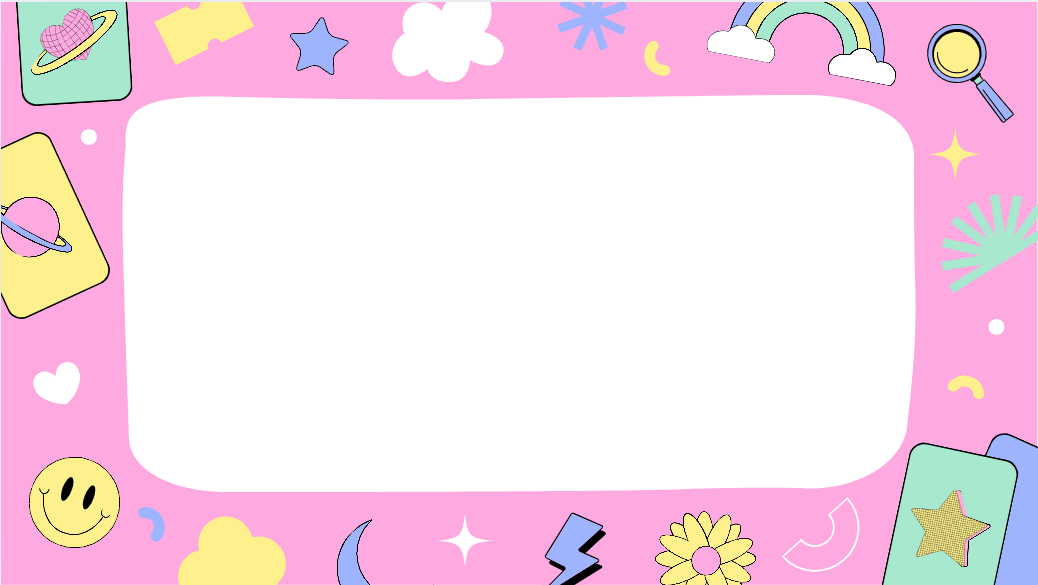 MỤC TIÊU
- Trẻ nhận biết được tên gọi và một số đặc điểm lợi ích của phương tiện giao thông đường bộ như: xe ô tô, xe máy,...
- Rèn khả năng chú ý ghi nhớ có chủ định của trẻ. Trẻ nói được tên gọi và đặc điểm, lợi ích của xe ô tô, xe máy
- Giáo dục trẻ ngồi xe ngay ngắn không đùa giỡn
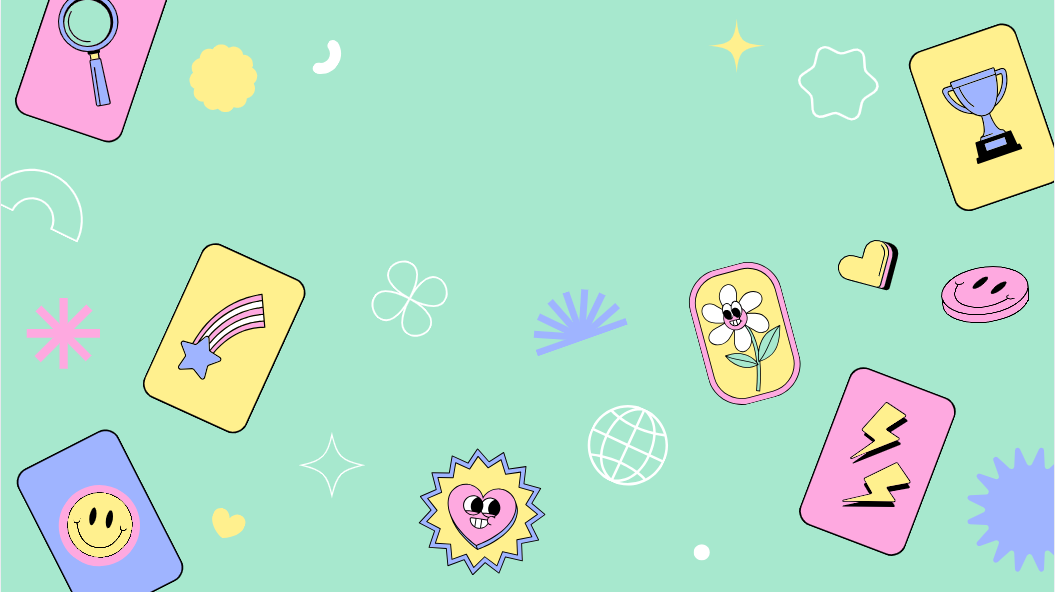 Cùng hát nào
Em tập lái ô tô
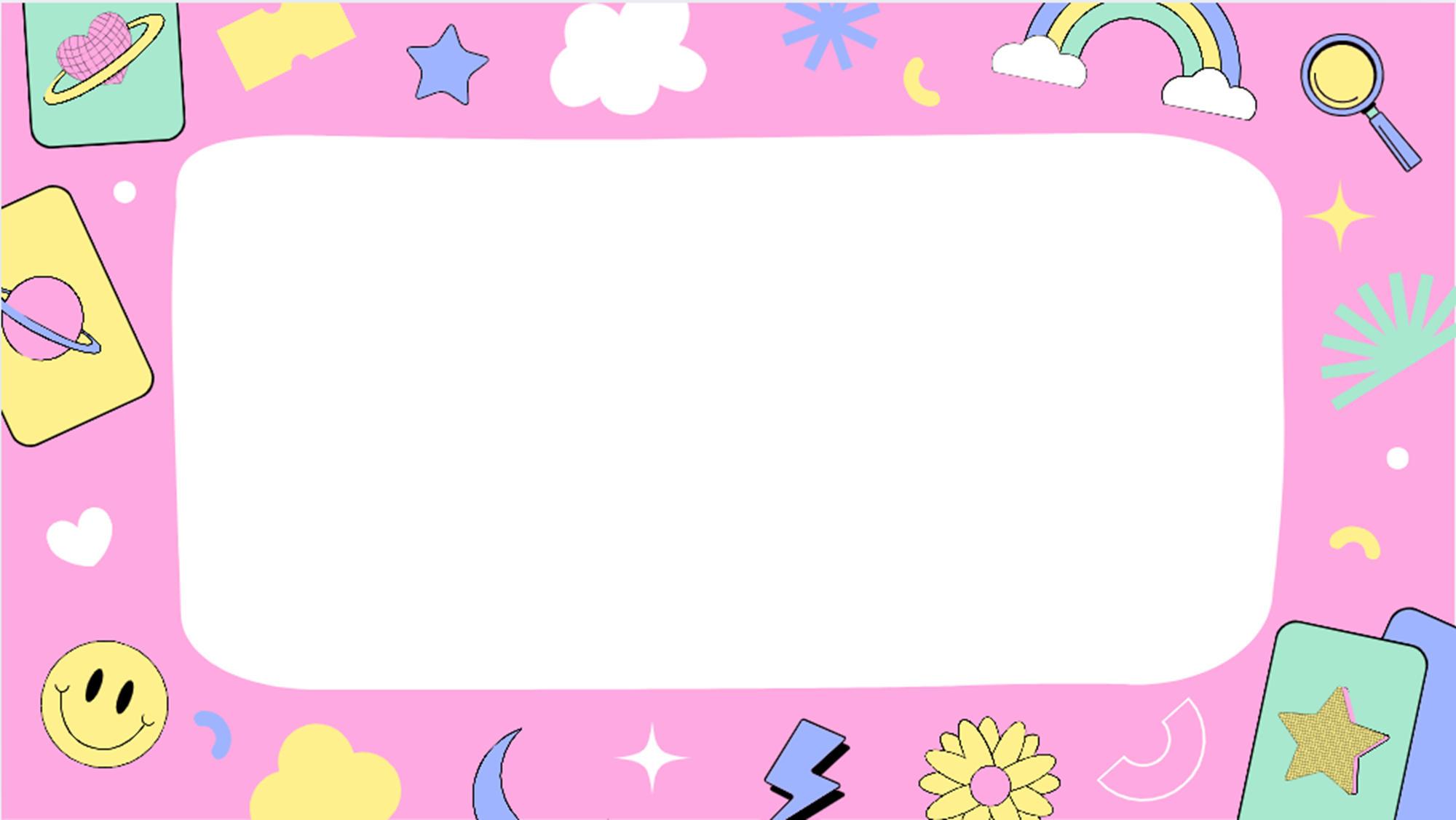 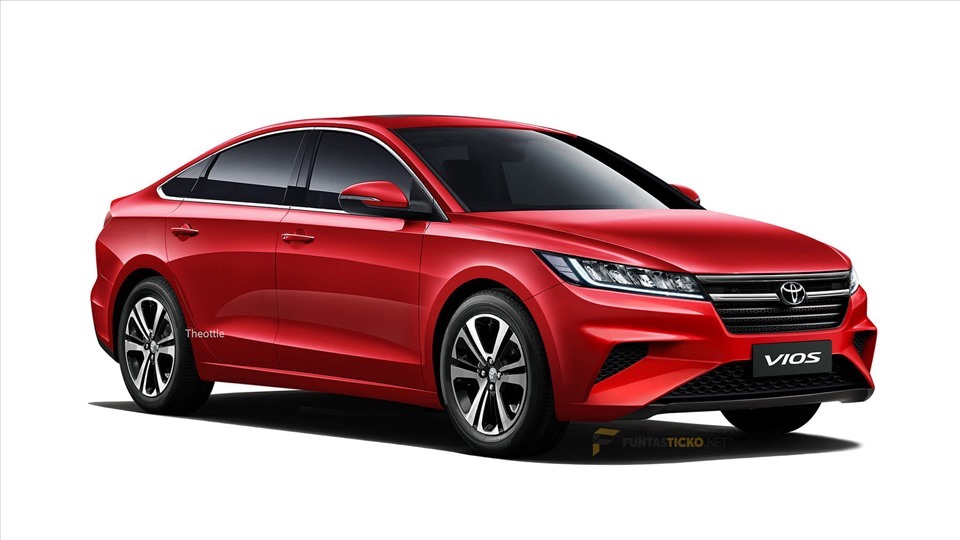 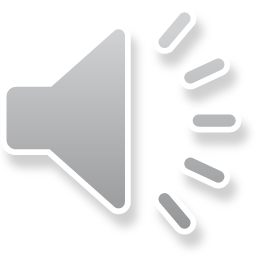 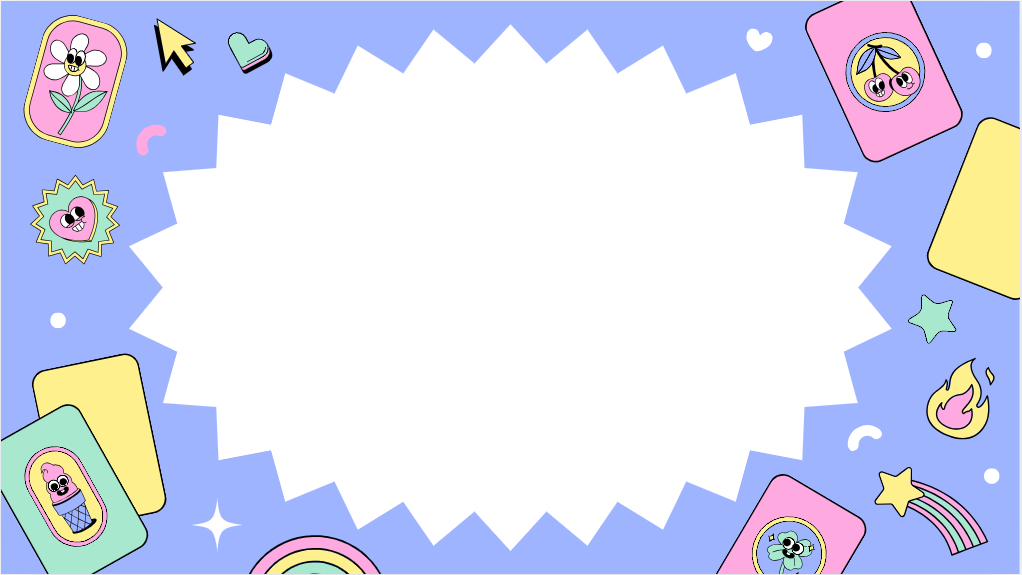 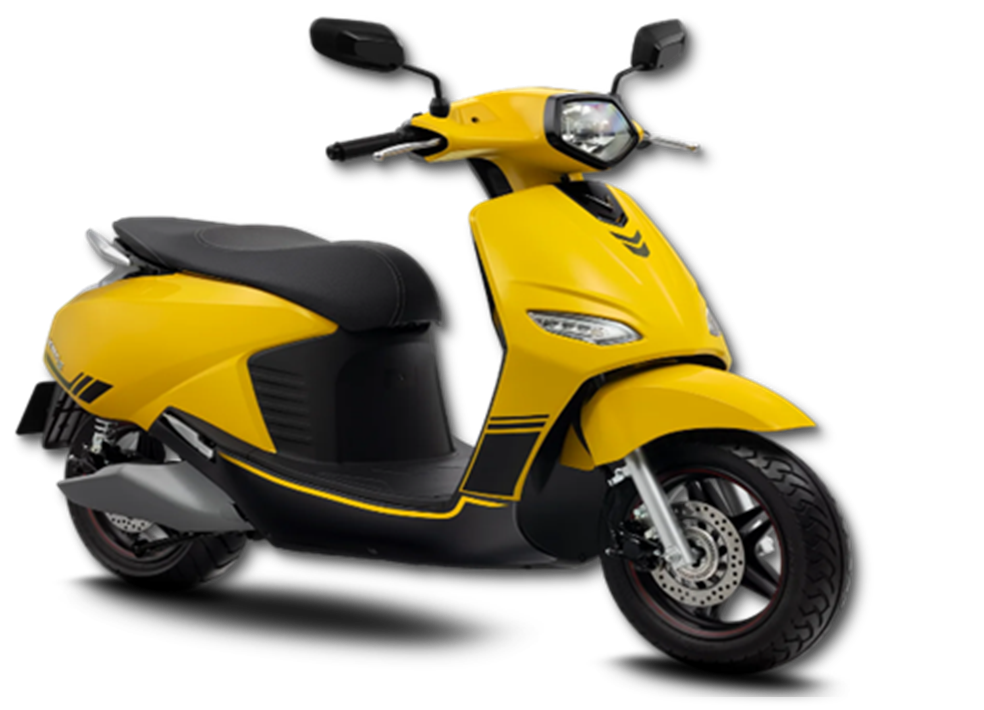 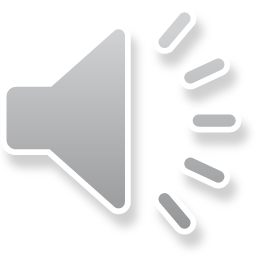 So sánh
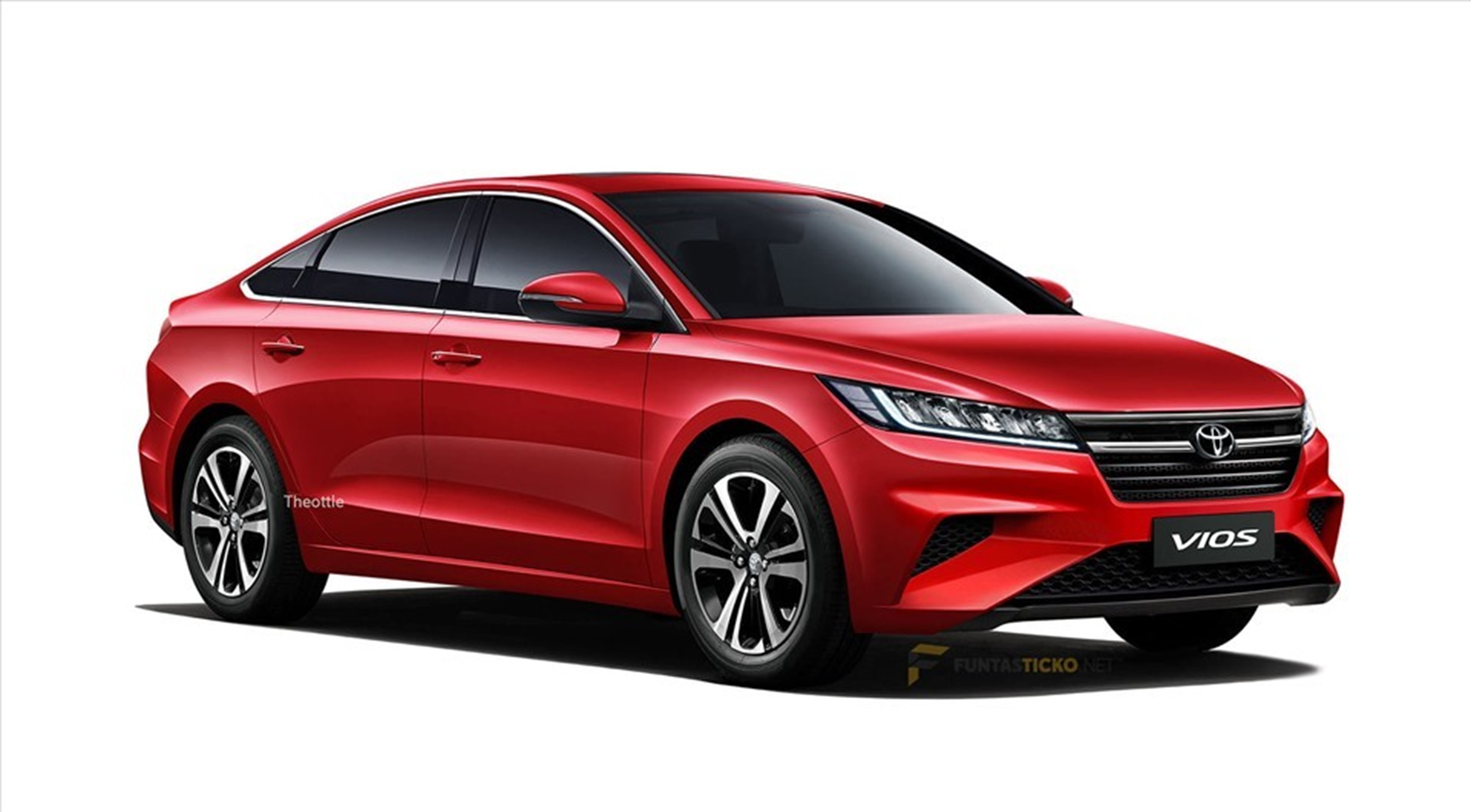 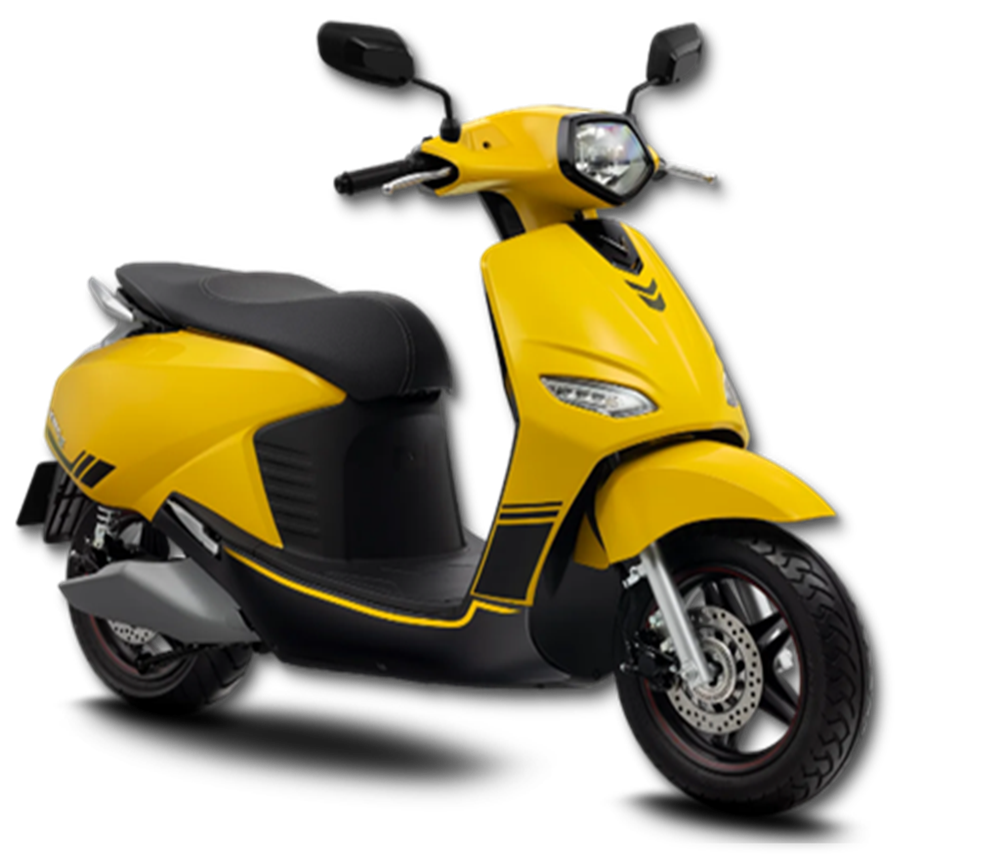 Mở rộng
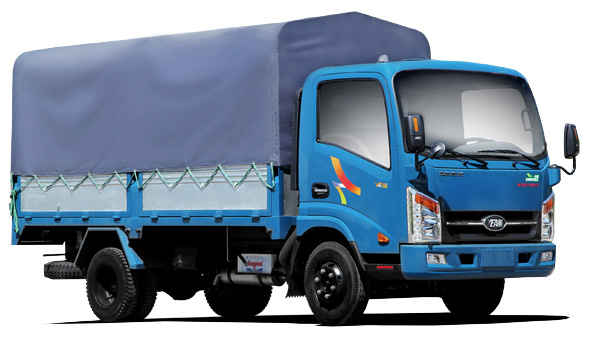 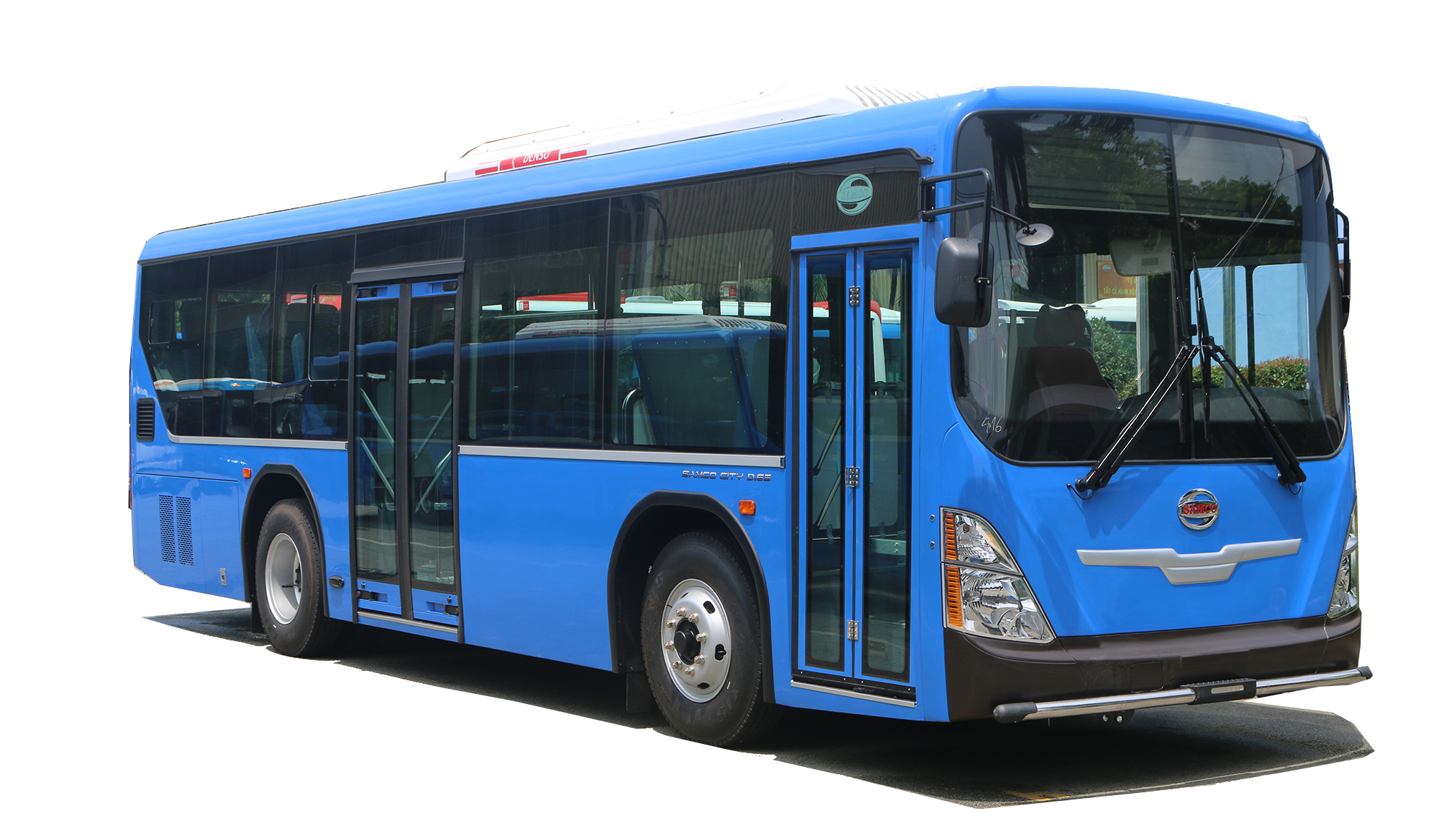 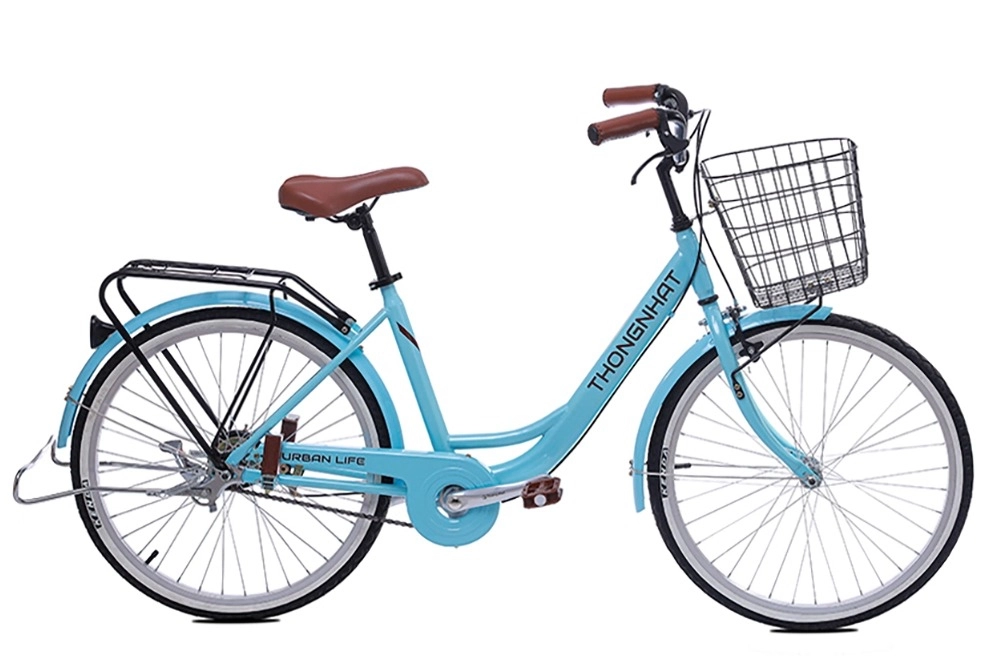 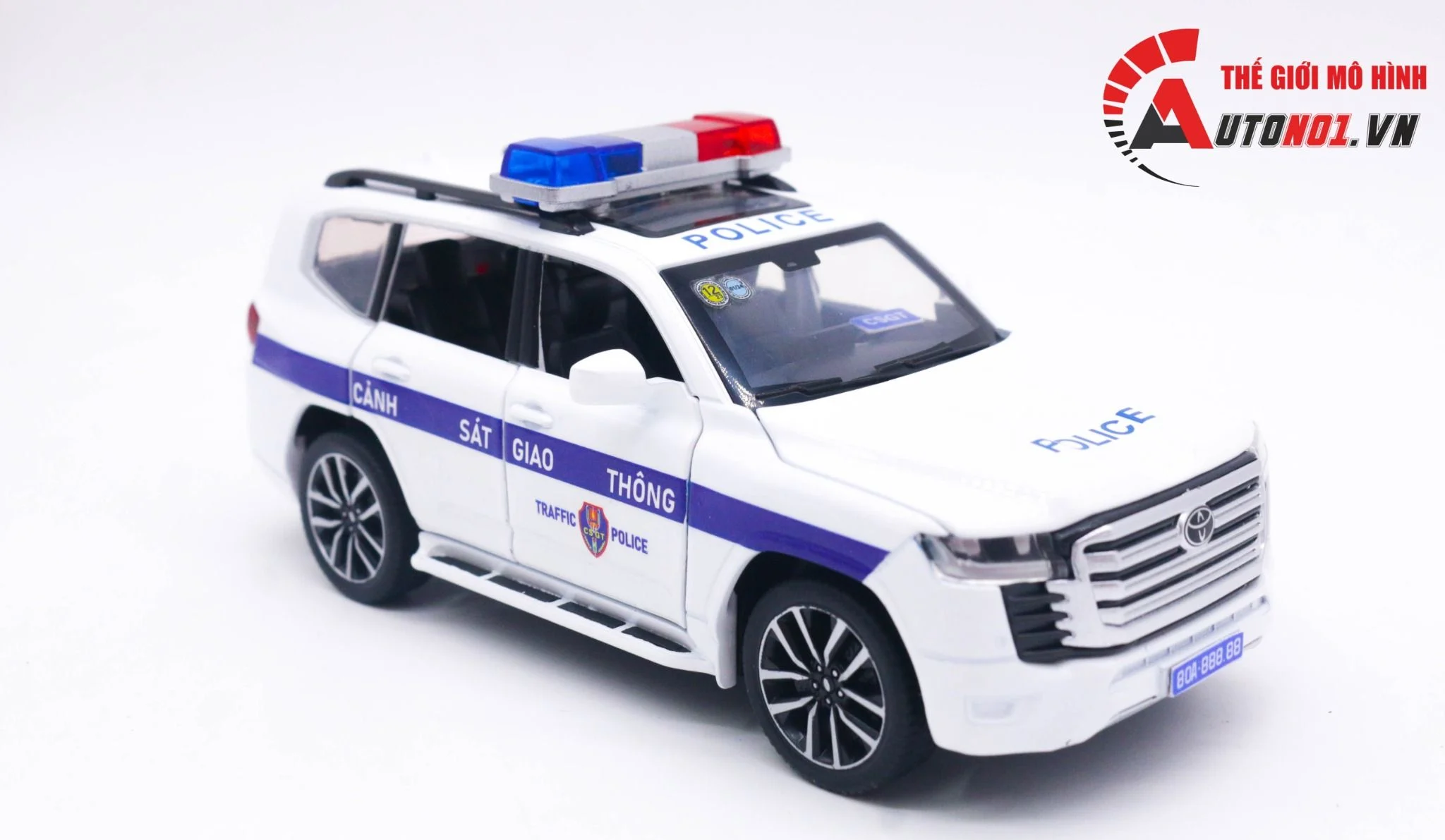 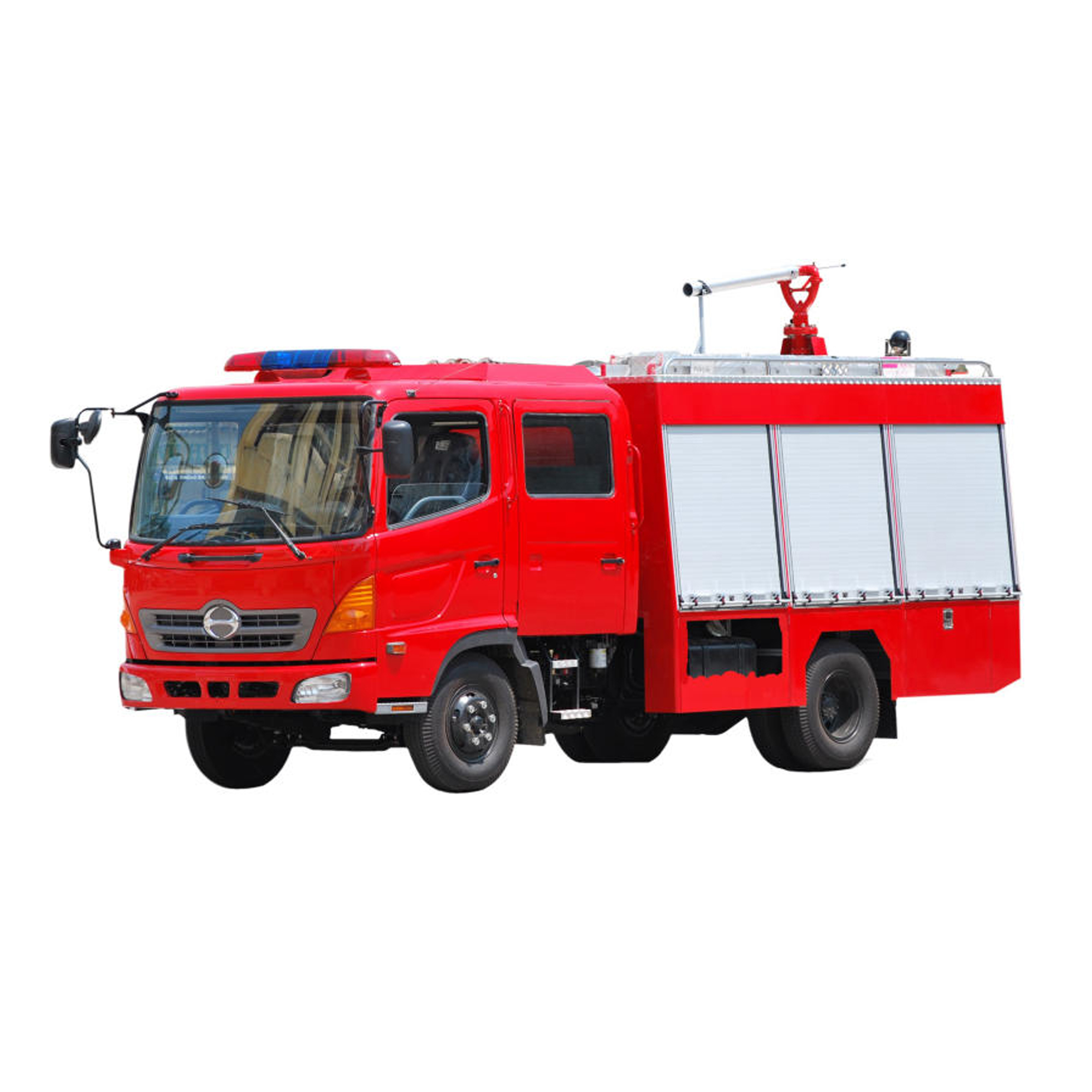 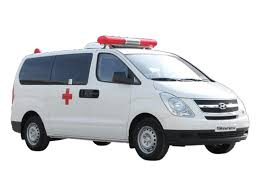 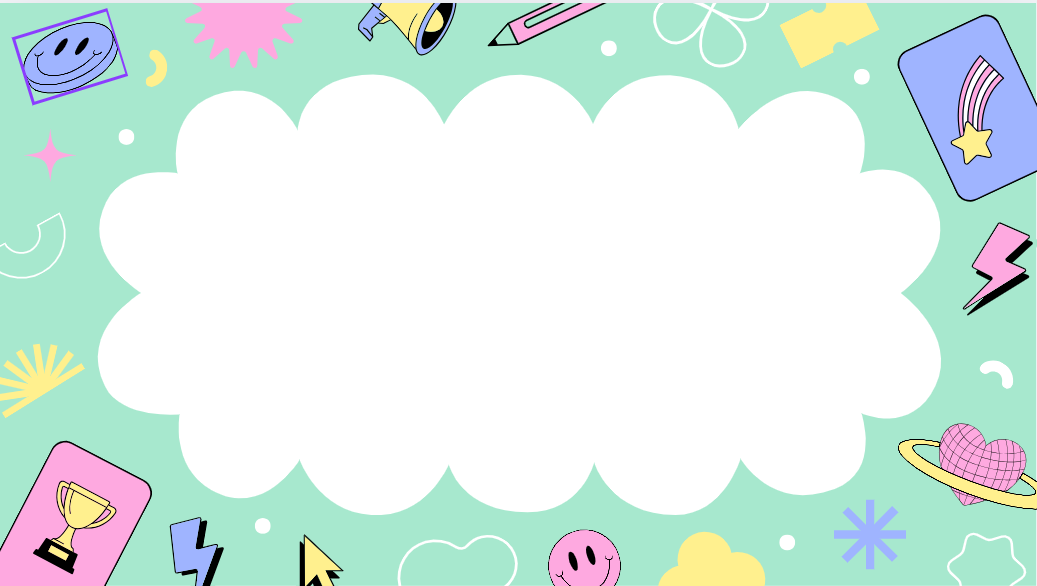 Trò chơi “Ai chọn đúng”
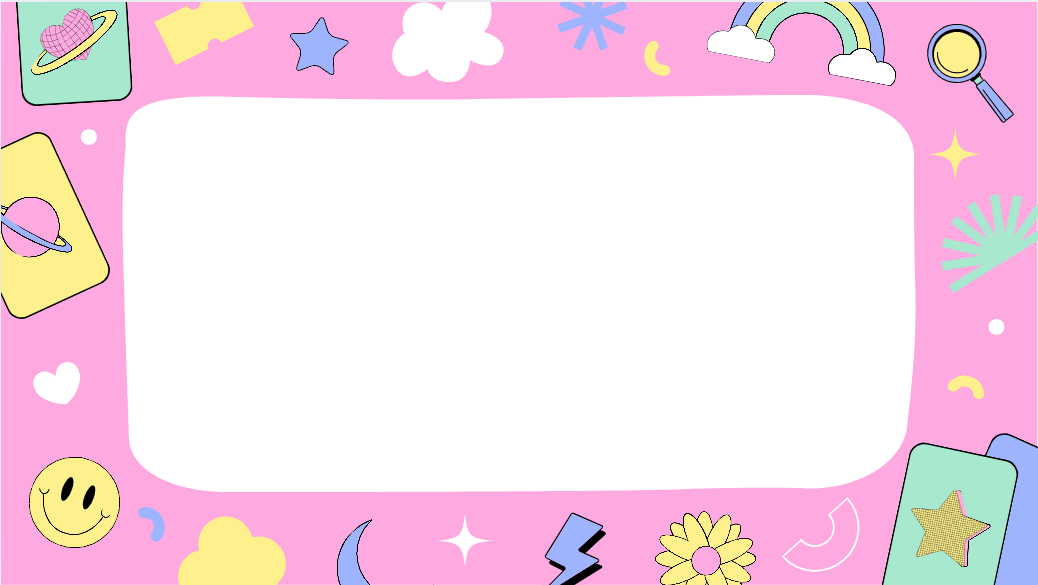 Trò chơi “Về đúng bến”
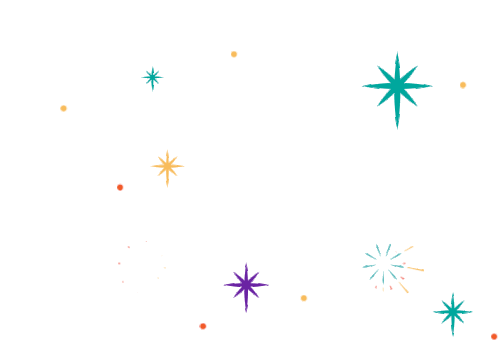 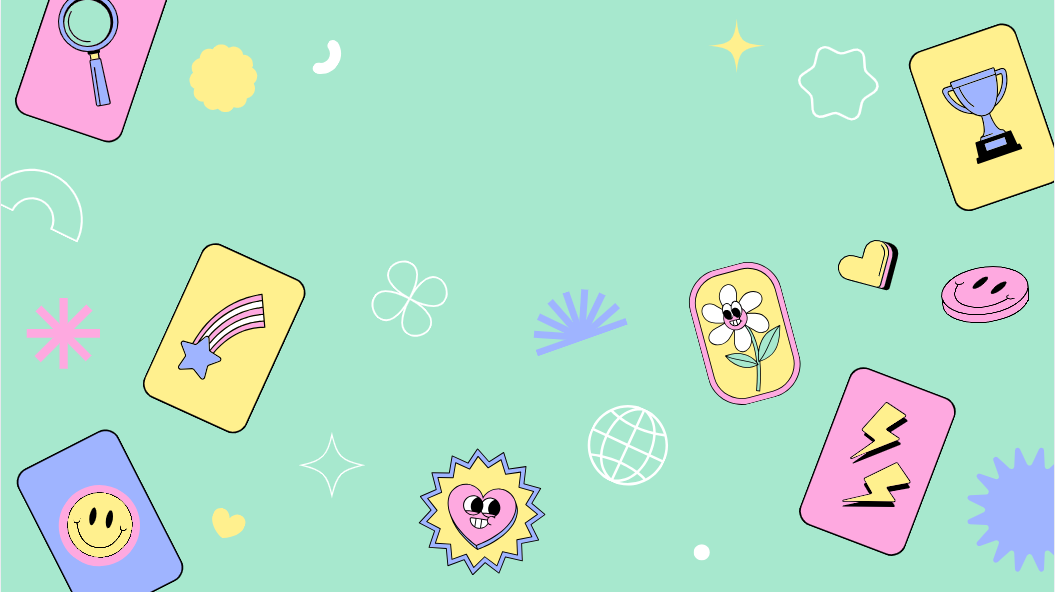 Chúc các bé chăm ngoan
 học giỏi